EVALUASI PROGRAM TAHUN 2020 & RENCANA KERJA TAHUN 2021 LEMBAGA PENGEMBANGAN PENDIDIKAN DAN PENJAMINAN MUTU


				   LP3M
			UNIVERSITAS ANDALAS
      			      20 OKTOBER 2020
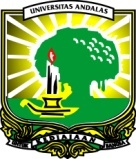 VISI & MISI LP3M
VISI:
“Menjadi lembaga pengembangan pendidikan dan penjaminan mutu pendidikan tinggi yang terkemuka di tingkat nasional dan internasional”
MISI:
Mengembangkan sistem pendidikan yang berkualitas, berkarakter serta berkesinambungan sesuai dengan perkembangan teknologi informasi dan komunikasi.
Mengembangkan sistem penjaminan mutu yang handal berdasarkan standar nasional, regional dan internasional
Mengembangkan sistem tata kelola organisasi yang unggul sehingga mampu beradaptasi dengan perubahan lingkungan strategis.
Menjalin kerjasama pengembangan sistem pendidikan dan penjaminan mutu dengan perguruan tinggi dan institusi lain pada level nasional, regional dan internasional
EVALUASI KEGIATAN TAHUN 20201. Pusat Pengembangan Pendidikan
EVALUASI KEGIATAN TAHUN 20202. Pusat Pembelajaran Daring
EVALUASI KEGIATAN TAHUN 20203. Pusat Penjaminan Mutu Eksternal
3. Pusat Penjaminan Mutu Eksternal; Kondisi terkini
Akreditasi Internasional
Sertifikasi Internasional
ABET : 3 Prodi (Teknik Mesin, Teknik Industri, Teknik Lingkungan)
ABEST 21 : 1 Prodi (Magister Manajemen)
IABEE : 4 Prodi Professional Accreditation (Teknik Mesin, T Lingkungan, T Elektro, T Industri); 2 Prodi akan General Accreditation
ISO 9001: 2015 LP3M
AUN-QA: 7 Prodi (Akuntansi, Kedokteran, Biologi, Manajemen, Ilmu Ekonomi, Farmasi & Fisika); 4 prodi mengusulkan utk tahun 2021 (sudah terdaftar)
30 Prodi telah setuju untuk mengikuti akreditasi internasional tahun 2021
EVALUASI KEGIATAN TAHUN 20203. Pusat Penjaminan Mutu Eksternal
EVALUASI KEGIATAN TAHUN 20203. Pusat Penjaminan Mutu Eksternal
Kegiatan yang belum terlaksana:
Sertifikasi Labor (ISO 17025) Lab di F Peternakan dan Lab di J T Lingkungan, terkendala: uji kalibrasi, uji banding dan kurangnya tenaga laboran yang terlatih (skilled); blm ada penanganan limbah
Benchmarking persiapan akreditasi Internasional (krn COVID-19)
Pendataan Academic Peer List & Employer List untuk QS Ranking (menjadi Crash Program untuk bulan Oktober-Desember 2020)

Akreditasi Prodi yang perlu menjadi perhatian:
Prodi S2 Ilmu Ekonomi Pertanian: sudah dalam proses reakreditasi (status di SAPTO)
Prodi Profesi Insinyur: status tidak dapat ditelusuri di SAPTO karena dokumen akreditasi diserahkan secara off-line
Prodi S2 Ilmu Lingkungan: menunggu verifikasi up-date data dosen di PD DIKTI, untuk perpanjangan akreditasi
 Sejumlah 11 Prodi baru (akreditasi minimal): sudah diundang utk rapat, sebagian sdh submit borang akreditasi
EVALUASI KEGIATAN TAHUN 20204. Pusat Penjaminan Mutu Internal
Rencana Kerja tahun 2021
SS1: Meningkatnya kualitas pembelajaran dan kemahasiswaan dalam menghasilkan lulusan yang kompeten, kreatif dan berkarakter
P1: Pengembangan kapasitas dan kualitas program studi
K3: Pelaksanaan akreditasi program studi
Pendampingan akreditasi Prodi untuk peningkatan status akreditasi 
Mengadakan klinik pembuatan instrumen LED dan LKKPS untuk akreditasi 4.0 BAN-PT dan LAM-PTKes
P4: Peningkatan kualitas dan inovasi pembelajaran Kampus Merdeka
K12: Pelaksanaan kegiatan/aktifitas Merdeka Belajar bagi mahasiswa di program studi
Pengembangan Quality Assurance program MBKM
Penguatan peran BAPEM & GKM utk merekognisi keg MBKM ke dalam kurikulum prodi
K13 : Penguatan SCL dan pengembangan proses blended and cyber learning
Workshop metoda pembelajaran Case Based Method dan Project Based Learning
Penelitan Tindakan Kelas :Pengembangan Metoda Pembelajaran Case Based Method dan Project Based Learning
Penelitian Tindakan Kelas: Pengembangan Pembelajaran Blended Learning berbasis OBE
Melaksanakan pelatihan teknologi dan multi media pembelajaran
K14: Pelaksanaan proses pembelajaran dan operasionalisasi pendidikan sesuai standar nasional pendidikan tinggi
Penguatan peran BAPEM dan GKM dalam penjaminan mutu internal
Pemantauan tidak lanjut hasil AMI oleh manajemen
K16: Penyusunan bahan ajar berstandar nasional dan internasional
Workshop penulisan Buku Ajar berstandar internasional
Pengurusan ISBN dan publikasi 27 draft buku ajar hasil hibah tahun 2020
K17: Pengembangan kurikulum berbasis KKNI dan standarisasi nasional/internasional
Pengembangan kurikulum prodi dengan benchmarking asosiasi internasional
Workshop kurikulum KKNI dan OBE yang mengakomodir program MBKM
Workshop kurikulum OBE untuk persiapan akreditasi Internasional
K18: Monitoring dan evaluasi proses pembelajaran
Pelaksanaan SPMI yang mendukung SPME
P8. Penguatan Internasionalisasi
K52: Pengusulan dan visitasi program studi akreditasi internasional
Pelatihan pembuatan SER, SAR untuk sertifikasi/akreditasi internasional
Pendampingan Prodi untuk persiapan akreditasi internasional
Penyediaan biaya pendaftaran dan/atau biaya asesmen prodi oleh badan akreditasi internasional
P9: Penguatan Program Pascasarjana
K57: Pengembangan kurikulum dan evaluasi pembelajaran Pascasarjana
Berkoordinasi dengan Pusat Penjaminan Mutu Pasca Sarjana dalam hal pengembangan kurikulum dan penjaminan mutu
SS4: Meningkatnya kualitas kelembagaan dengan sistem terintegrasi dan data berbasis ICT
P17: Peningkatan kualitas tata kelola dan sistem manajemen berbasis ICT
K90: Pelaksanaan Audit dan Evaluasi Prodi serta monitoring pasca audit
Menerapkan Sistem Informasi AMI dalam audit mutu internal
Pelaksanaan AMI dan monitoring tindak lanjut hasil AMI
K91: Pelaksanaan akreditasi institusi berbasis ICT
Pengolahan Data Academic Peer List & Employer List untuk QS Ranking UNAND
Internasionalisasi Unand melalui Asian QS Ranking dan World QS Ranking
P18: Penguatan optimalisasi sistem penjaminan mutu akademik 
K94: Pelaksanaan audit dan tindak lanjut pasca audit sistem manajemen mutu perguruan tinggi
Penguatan Laboratorium untuk persiapan akreditasi /sertifikasi (ISO 17025) 
Kalibrasi dan uji banding hasil untuk 2 lab (Peternakan dan JTL sesuai rekomendasi Sucofindo) untuk persiapan ISO 17025
K95: Evaluasi sistem penjaminan mutu akademik dan kajian pengembangan institusi
Audit internal ISO 9001 LP3M
SS5: Meningkatnya relevansi, kualitas dan kuantitas sumberdaya manusia
P19: Peningkatan kompetensi dan kualitas tenaga pendidik
K97: Pelatihan kompetensi teknis/fungsional bagi dosen
Mengadakan Pelatihan Pekerti / Applied Approach baik internal maupun eksternal
Melaksanakan International Seminar on Educational Development and Quality Assurance IV (ICED-QA IV): publikasi hasil PTK
K99: Pelaksanaan reviu/evaluasi kinerja akademik dan kompetensi dosen
Evaluasi BKD dan pengusulan SK Rektor untuk pembayaran sertifikasi dosen
TERIMA KASIH